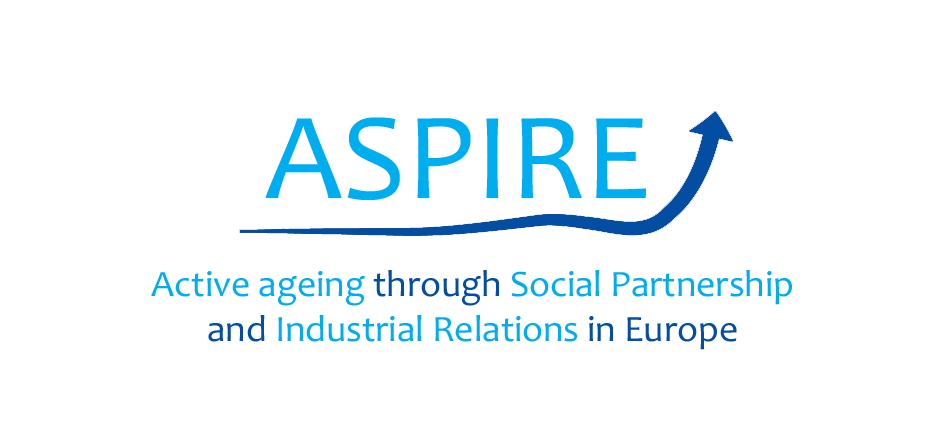 WP 3/WP 2 dissemination
University of Lodz, Granada 2018
European levelAGE Platform Europe http://www.age-platform.euphilippe.seidel@age-platform.euEurofound (mail contacts from 2013)Cristina.Arigho@eurofound.europa.euSarah.Pearcey@eurofound.europa.eu
European level (2) COST actionsIS1409 - GENDER AND HEALTH IMPACTS OF POLICIES EXTENDING WORKING LIFE IN WESTERN COUNTRIES http://genderewl.com/ (mail to Christine de Largy)CA15122 Reducing Old-Age Social Exclusion: Collaborations in Research and Policy (ROSEnet)Cost Action IS1409 Gender and health impacts of policies extending working life in western countries Final Conference, Institute for Lifecourse & Society , November 22-23, 2018 Galway, Ireland
European level (3) mailing to EU researchers interested in topic (〰️200 mail adresses from previous 50+ projects)???
National level:- trade unions- employer organizations- policymakers- employers- stakeholders: labor offices, business environment institutions, training institutions, non-profit organizations-academics
National level  - Poland:- trade unions (mailing from project database)- employer organizations (mailing from project database)- policymakers: (1) Department of Senior Policy of the Ministry of Labor and Social Policy - placing reports on the website, (2) mailing to Provincial Councils for Social Dialogue (16) active_ageing@uni.lodz.pl
National level - Poland (2):- employers – mailing based on database from previous projects- stakeholders: labor offices, business environment institutions, training institutions, non-profit organizations – mailing from STAY project-academics – mailing to scientists in Poland dealing with this topic.
National level - Poland (3):-academics – conferences/workshops:(1)“Age diversity management – challenges for and expectations of the social partners.”  23-25 April, 2018(2) Workshop of the EAST Network “The Silver Economy in Central and Eastern Europe”, 21-23 June 2018 (is organized by Oxford Institute of Population Ageing, University of Oxford (UK) and Faculty of Economics and Sociology, University of Lodz (Poland)(3)The 5th International Conference of ESPAnet Poland "Demographic change, public finance, social services: Bermuda Triangle of social policy?", Warsaw School of Economics, Warsaw, 26-28th September 2018 (is organized by Institute of Social Economy, Warsaw School of Economics)
National level Poland (4):-academics – conferences/workshops:WP 3/WP 4/WP 5MASEP Measurement and Assessment of Social and Economic Phenomena Lodz, 29 – 30.11.2018 Do we need leaflet? Poster?
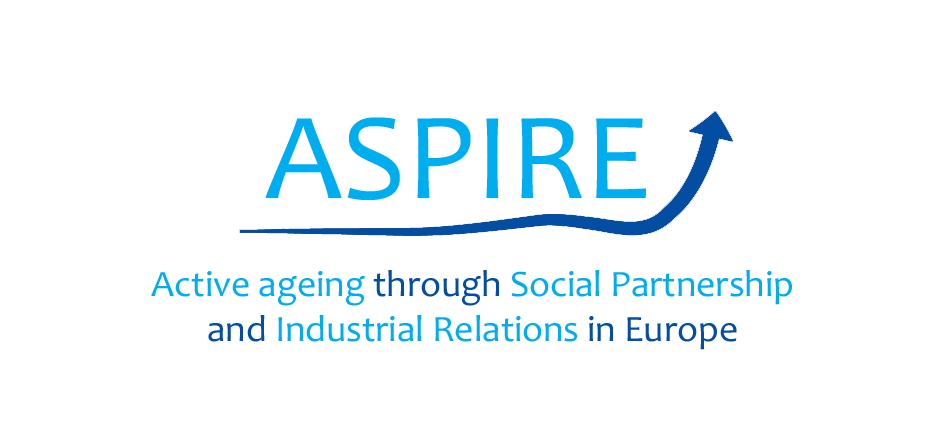 WP 3/WP 4/WP 5